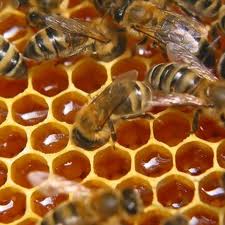 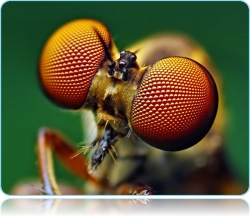 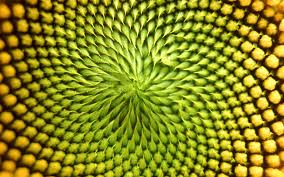 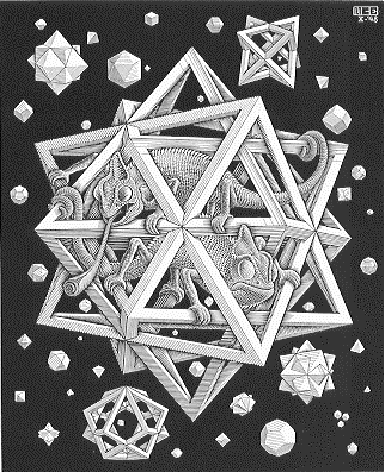 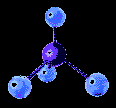 "Правильных многогранников вызывающе мало, но этот весьма скромный по численности отряд сумел пробраться в самые глубины различных наук". 
                                                                                                                             Льюис Кэрролл
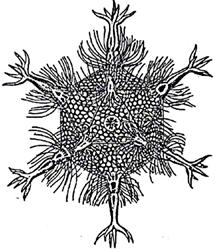 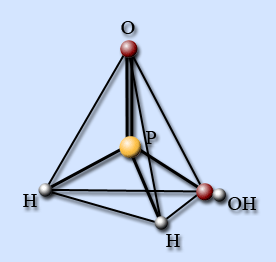 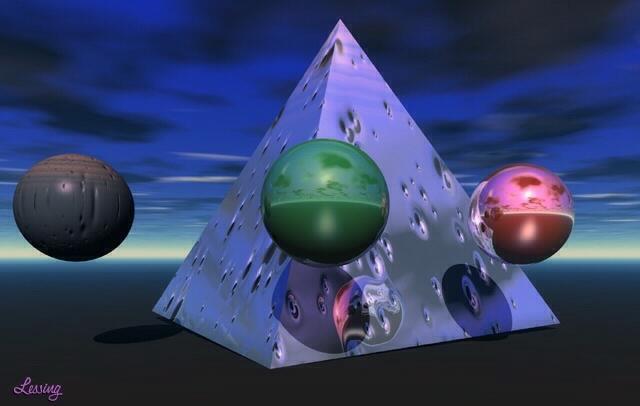 Правильные 
многогранники
ПРАВИЛЬНЫЙ МНОГОГРАННИК-
выпуклый многогранник, грани которого являются 
правильными  многоугольниками с одним и тем же 
числом сторон и в каждой вершине которого
 сходится одно и то же число ребер.
Икосаэдр
Октаэдр
Тетраэдр
Гексаэдр
Додекаэдр
Происхождение названий
правильных многогранников:
«эдра» - грань 
«тетра» - 4 
«гекса» - 6 
«окта» - 8 
«икоса» - 20
«додека» - 12
ТЕТРАЭДР
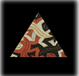 Поверхность тетраэдра состоит из четырех равносторонних треугольников, сходящихся в каждой вершине по три.
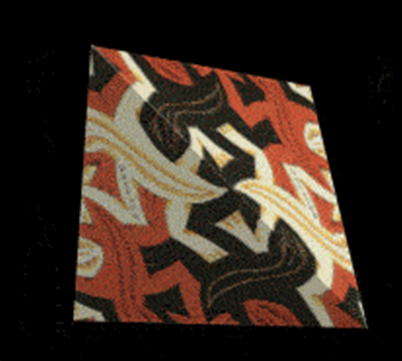 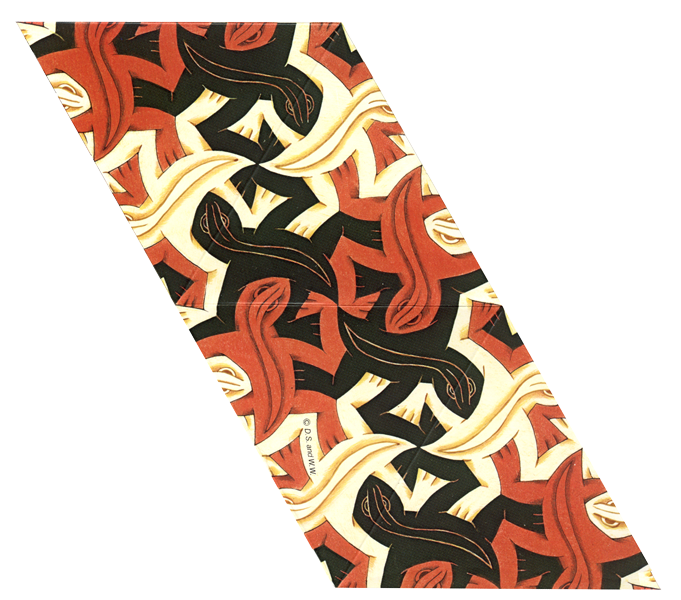 развертка тетраэдра
КУБ (ГЕКСАЭДР)
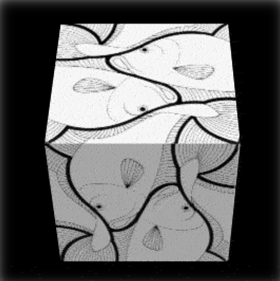 Куб имеет шесть квадратных граней, сходящихся в каждой вершине по три.
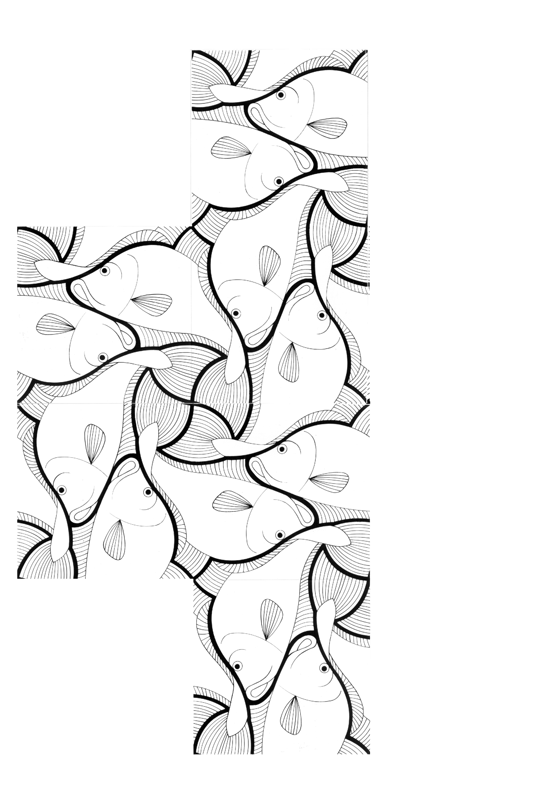 развертка куба
ОКТАЭДР
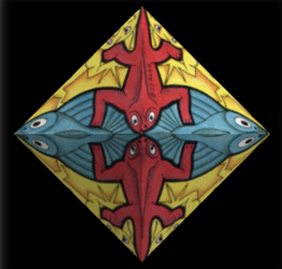 Октаэдр имеет восемь треугольных граней, сходящихся в каждой 
вершине по четыре.
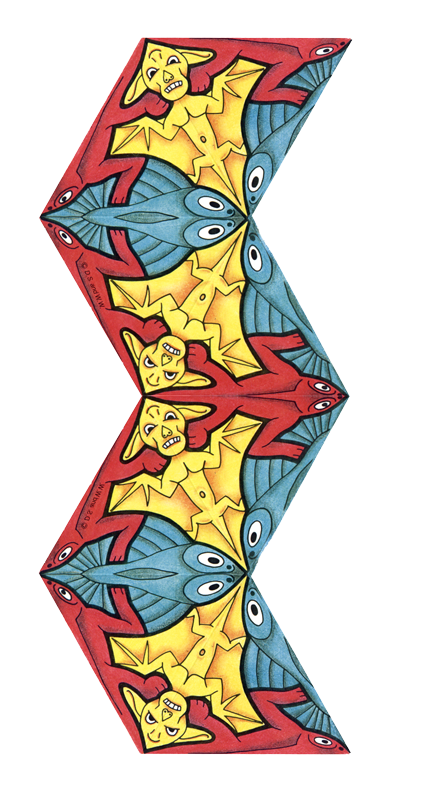 развертка октаэдра
ДОДЕКАЭДР
Додекаэдр имеет двенадцать пятиугольных граней, сходящихся в вершинах по три.
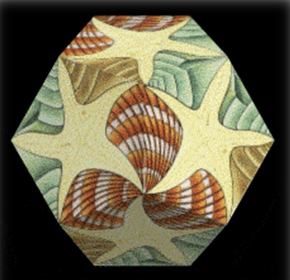 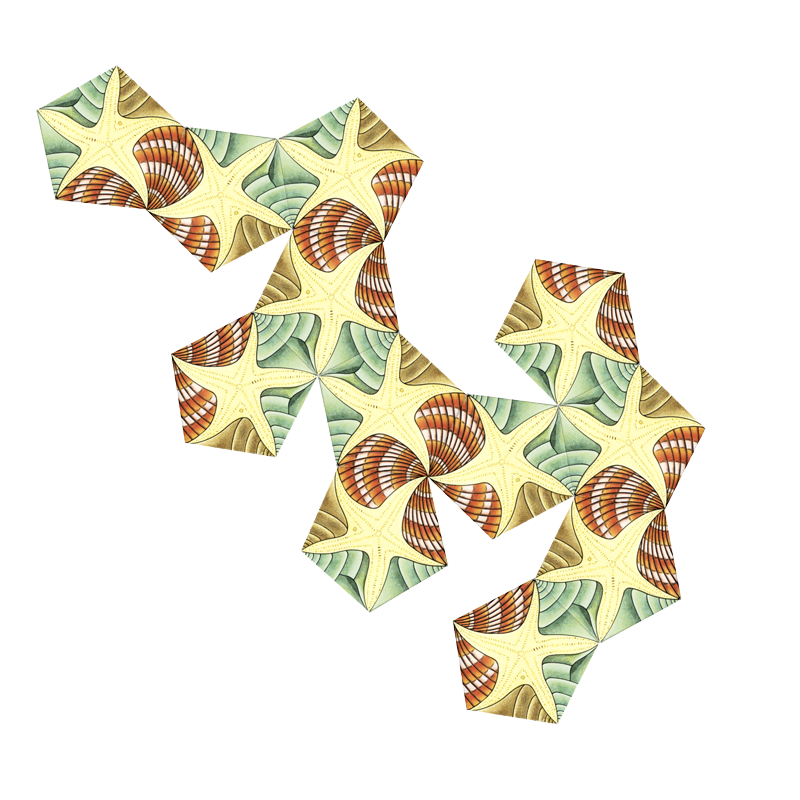 развертка додекаэдра
ИКОСАЭДР
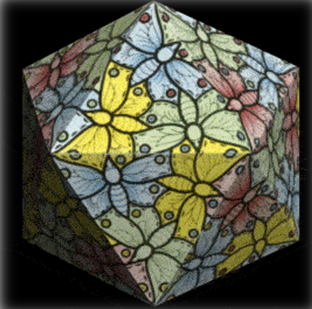 Поверхность икосаэдра состоит из двадцати равносторонних треугольников, сходящихся 
в каждой вершине по пять.
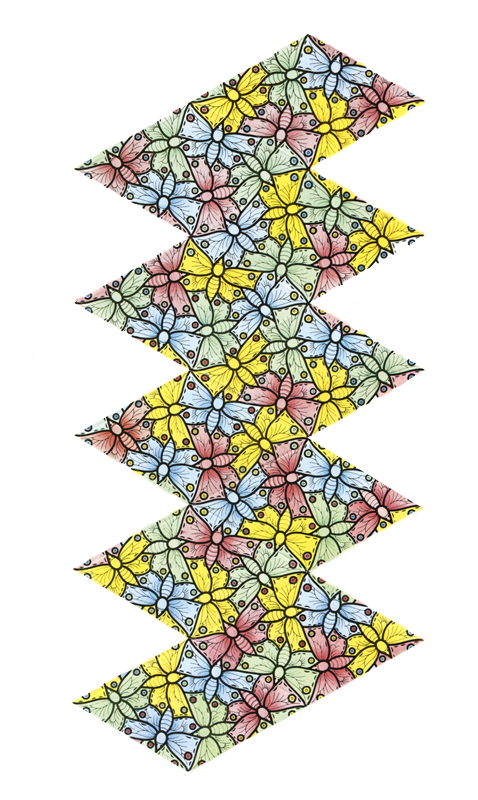 развертка икосаэдраа
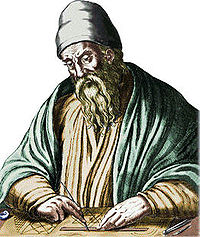 книга «Начала»
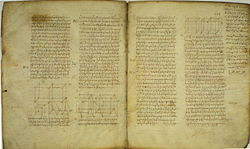 Евклид
Задание: Установить соответствие:
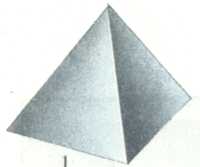 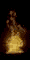 тетраэдр
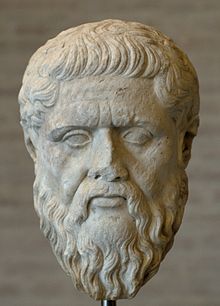 огонь
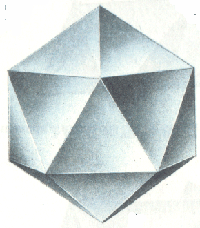 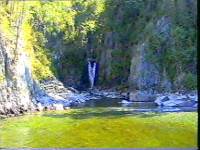 икосаэдр
вода
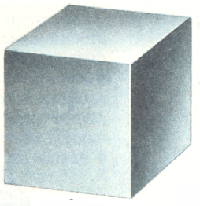 гексаэдр
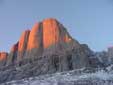 земля
Платон
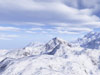 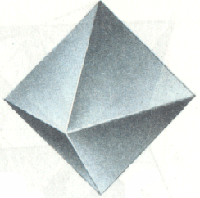 октаэдр
воздух
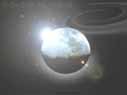 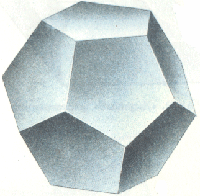 вселенная
додекаэдр
Модель Солнечной 
системы Кеплера
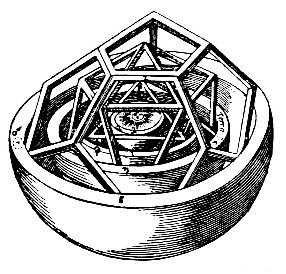 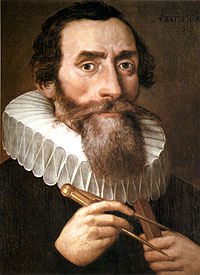 «Космический кубок» И. Кеплера
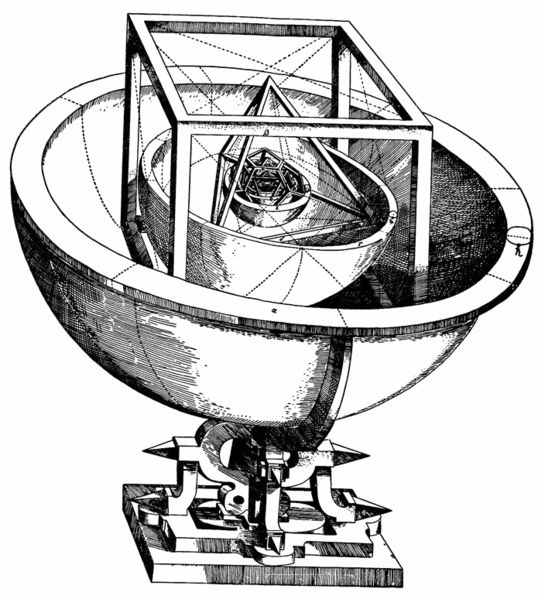 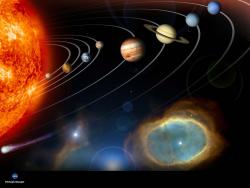 Икосаэдро- додекаэдровая
структура Земли.
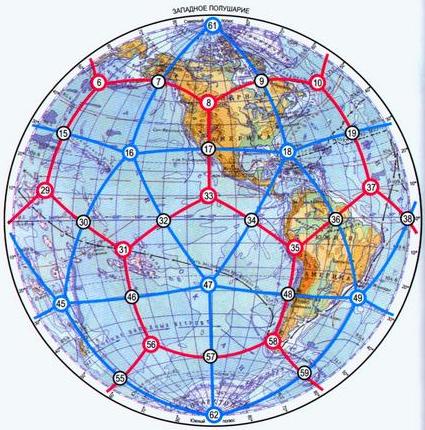 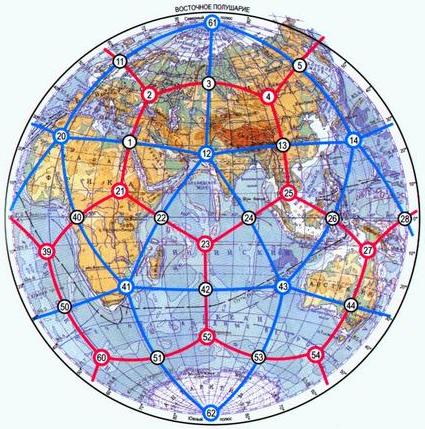 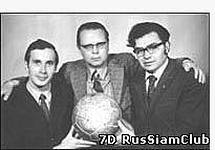 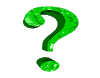 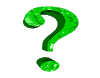 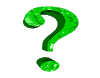 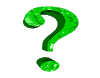 Мини-исследование: 
Существует ли связь между вершинами, ребрами и гранями правильных многогранников?
 А как рассчитать площадь полной поверхности правильного многогранника?
Как практически получить объемный правильный многогранник?
Исследование по группам
1) исследовать и сделать вывод: существует ли связь между сторонами, вершинами и гранями правильных многогранников?2) вывести формулы для вычисления полной поверхности правильных многогранников.3) используя правильные многоугольники: квадрат, пятиугольник, треугольник построить и вырезать развертки  правильных многогранников.
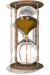 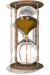 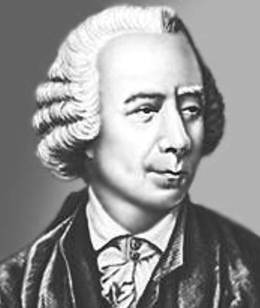 Леонард Эйлер(1707 – 1783 гг.)немецкий математик и физик
Теорема Эйлера
Число вершин плюс число граней минус число рёбер равно двум.
В + Г – Р = 2
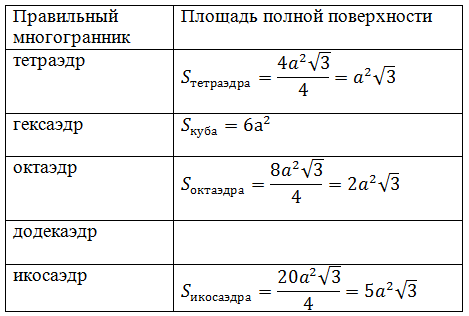 €€€€
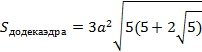 Развертки
4-5 группы
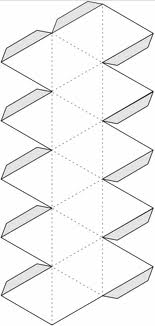 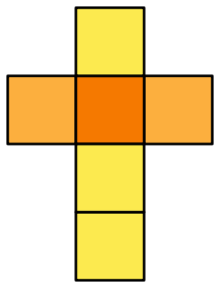 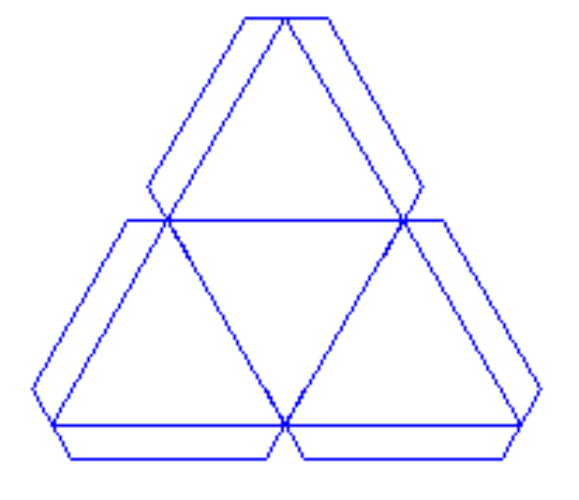 Икосаэдр
Гексаэдр
Тетраэдр
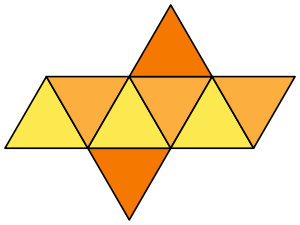 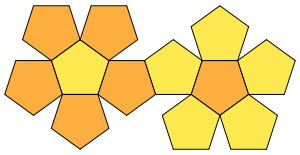 Додекаэдр
Октаэдр
Домашнее задание:рассчитать Sполн.  для правильных многогранников при  а=3+ учебник с.79 №271-275
Правильные многогранники 
в природе:
Кристаллы поваренной соли.
Фосфорноватистая кислота Н 3РО2.
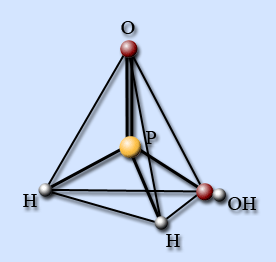 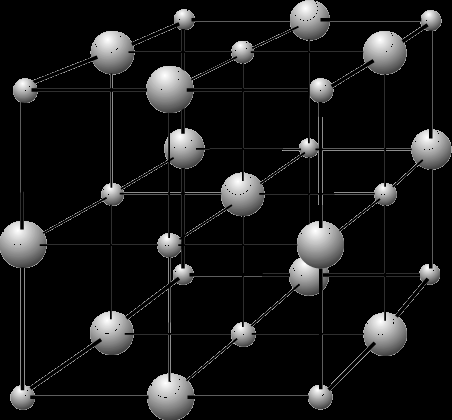 Правильные многогранники 
в природе:
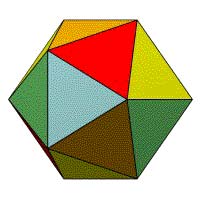 Вирус полиомиелита 
имеет форму додекаэдра.
Феодария
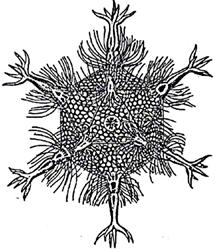 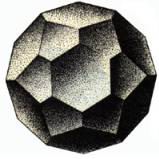 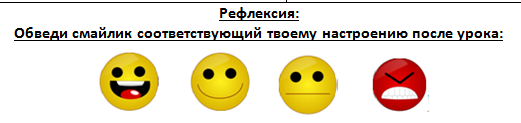 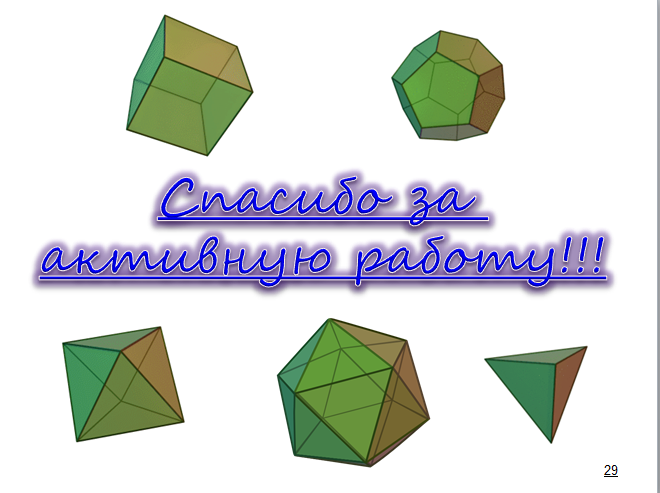